Отчёт о выполненных работах по благоустройству и текущему ремонту за периодс 18 марта по 24 марта 2023 года.
Текущий ремонтУстранение следов протечки в парадной №4 по пр. Ю. Гагарина д.26, к.4
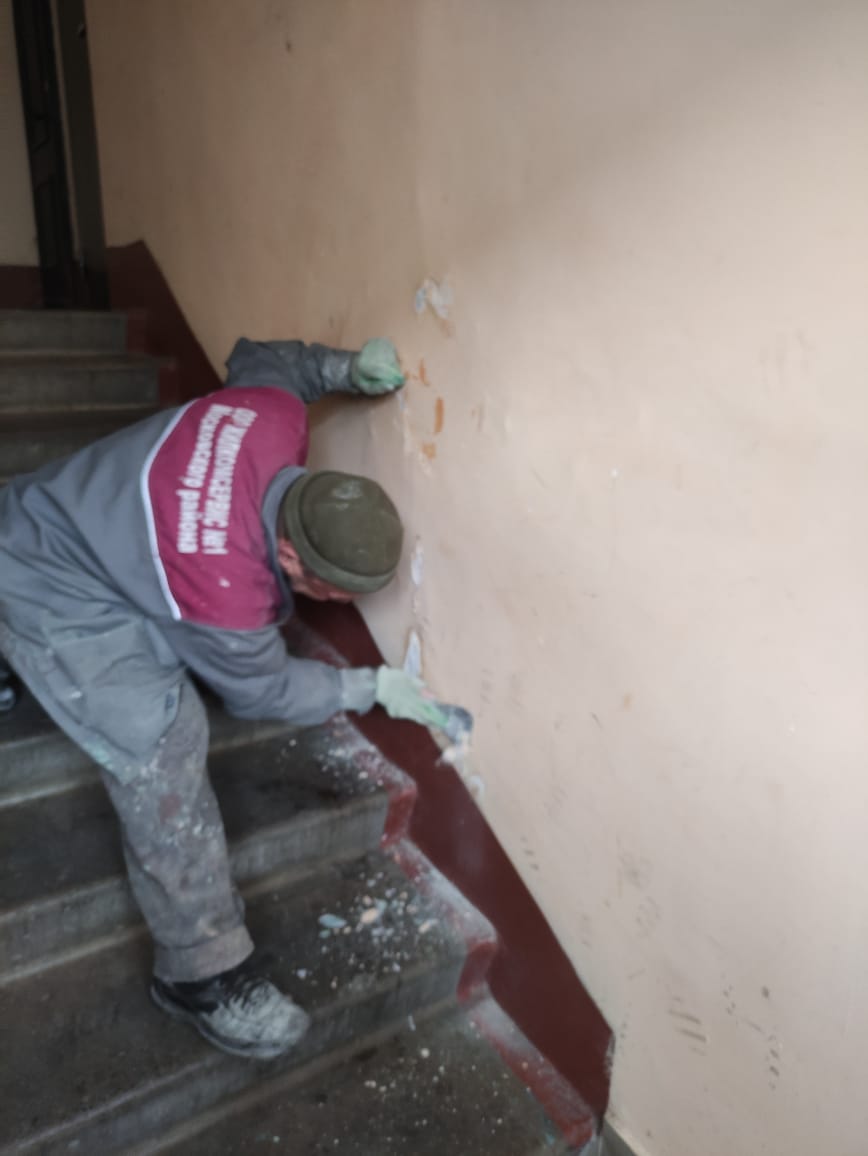 Текущий ремонтУстранение следов протечки в парадной №3 по пр. Ю. Гагарина д.24, к.2
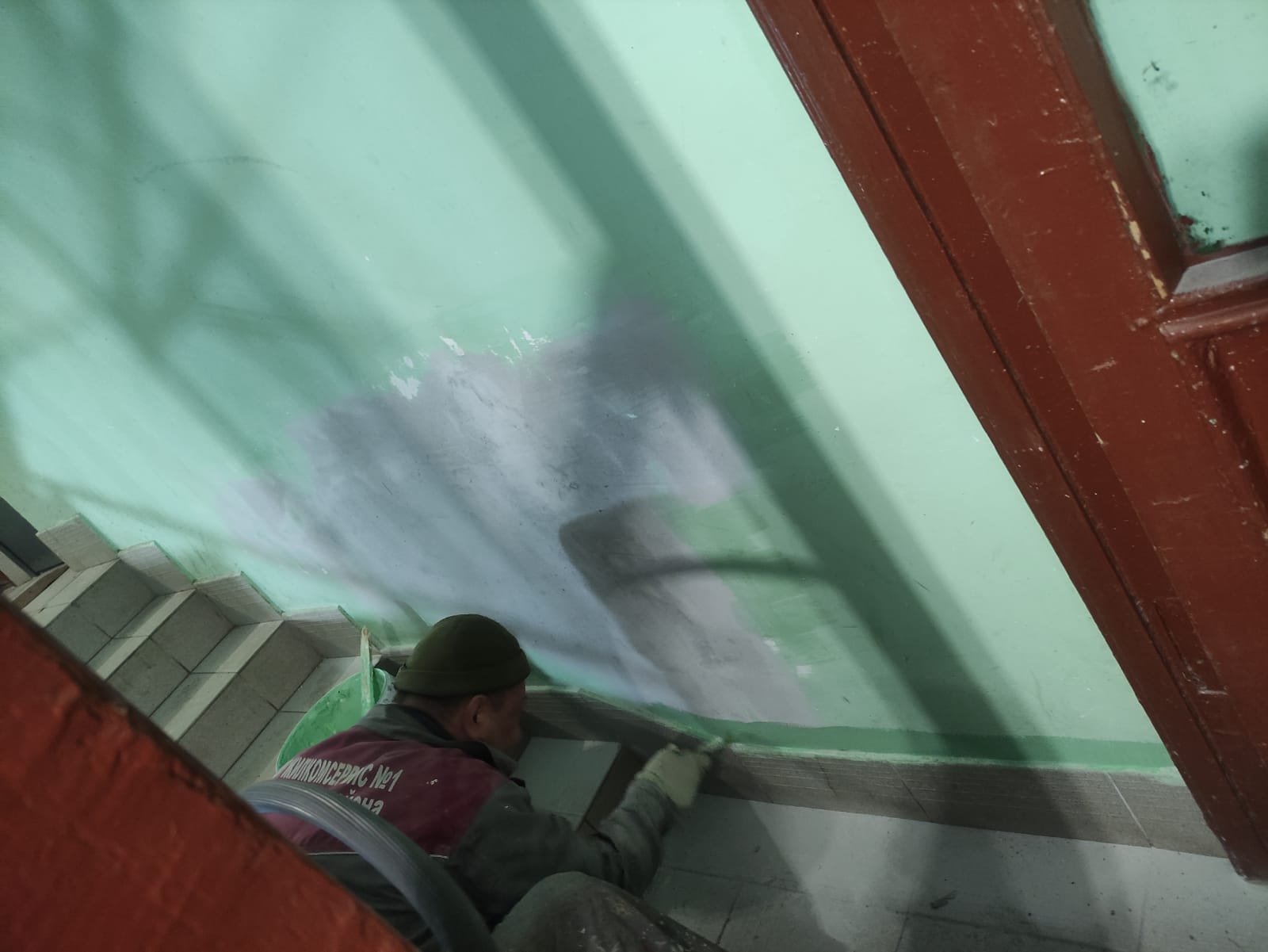 Текущий ремонтЗамена розлива ЦО по пр. Ю.Гагарина д.20, к.5
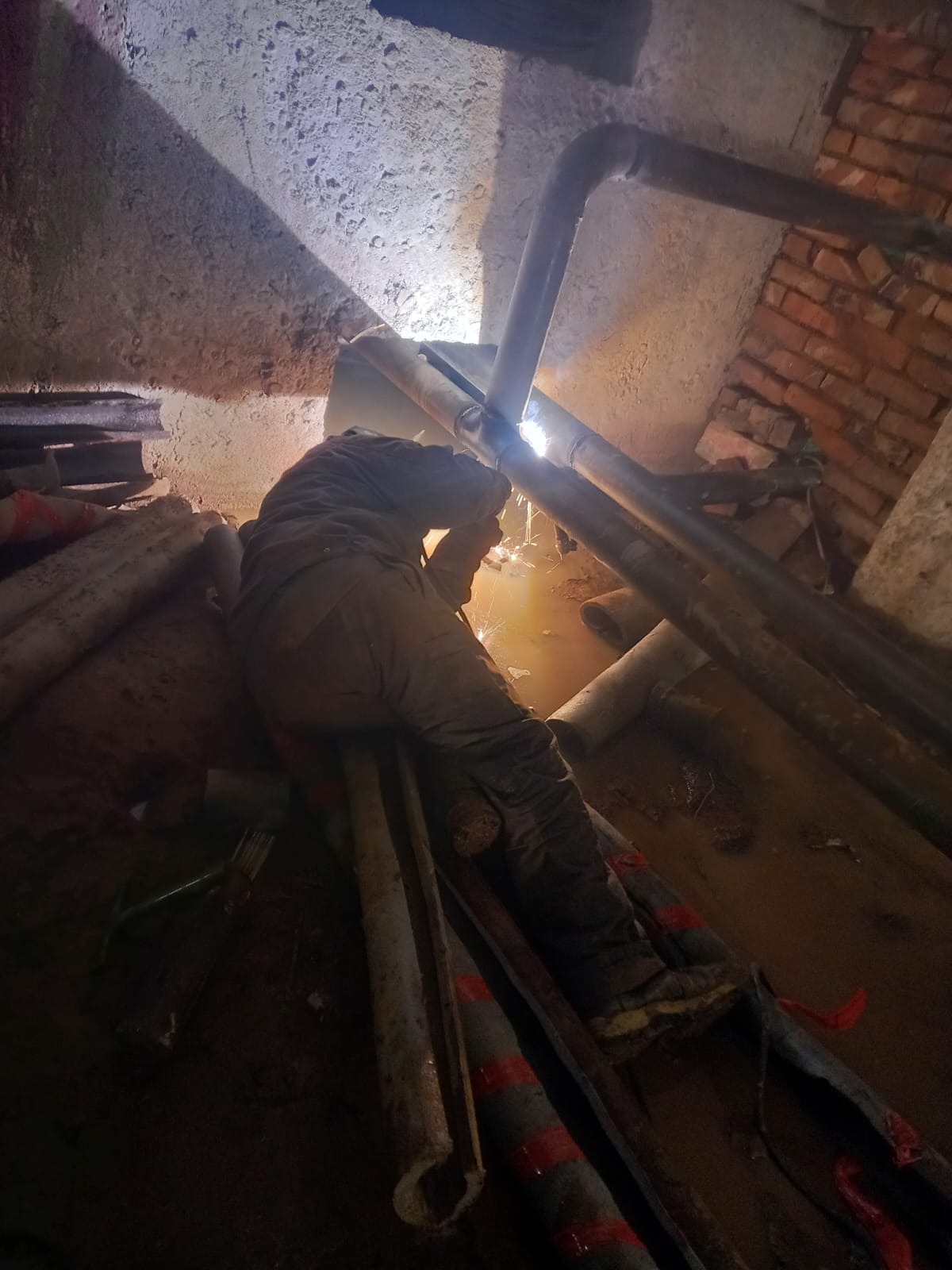 Текущий ремонтЗамена крана на стояке ГВС в подвале по пр. Ю. Гагарина д.20, к.4
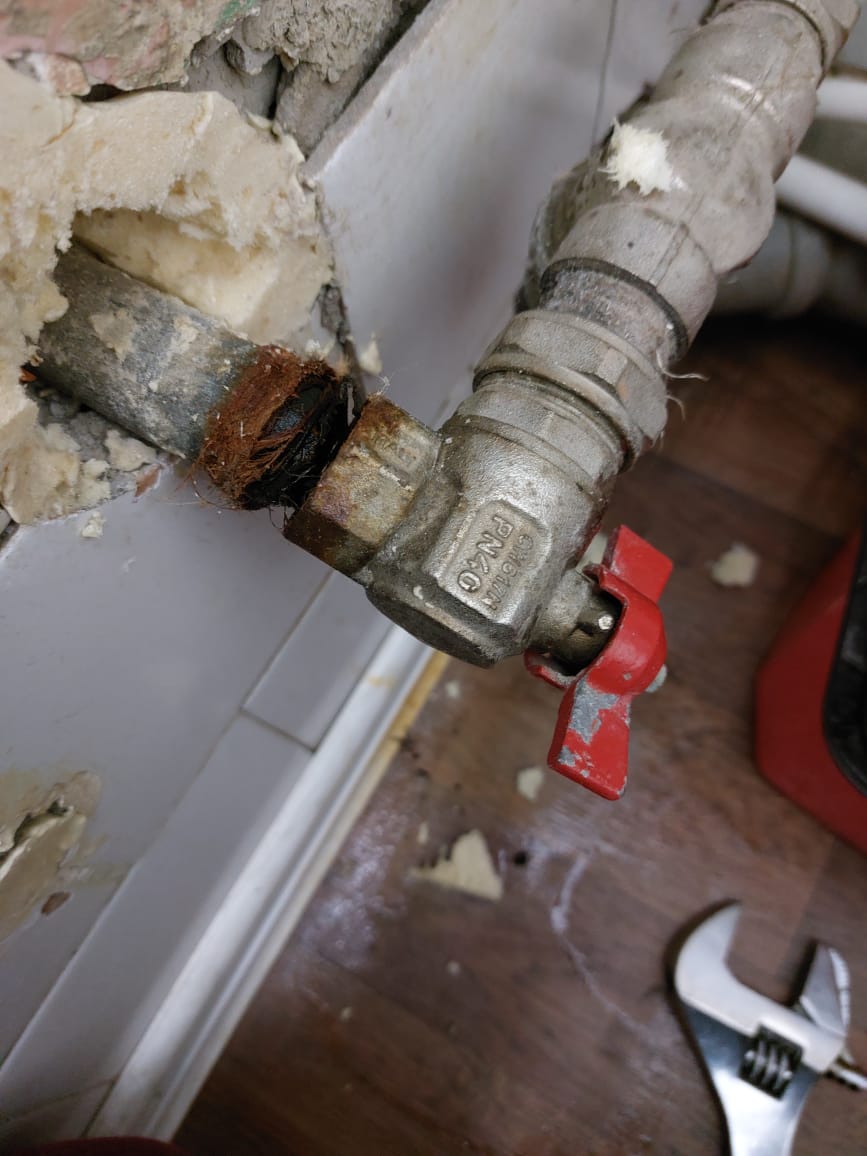 Текущий ремонтЗамена лежака канализации в подвале по пр. Ю.Гагарина д.26 к.8
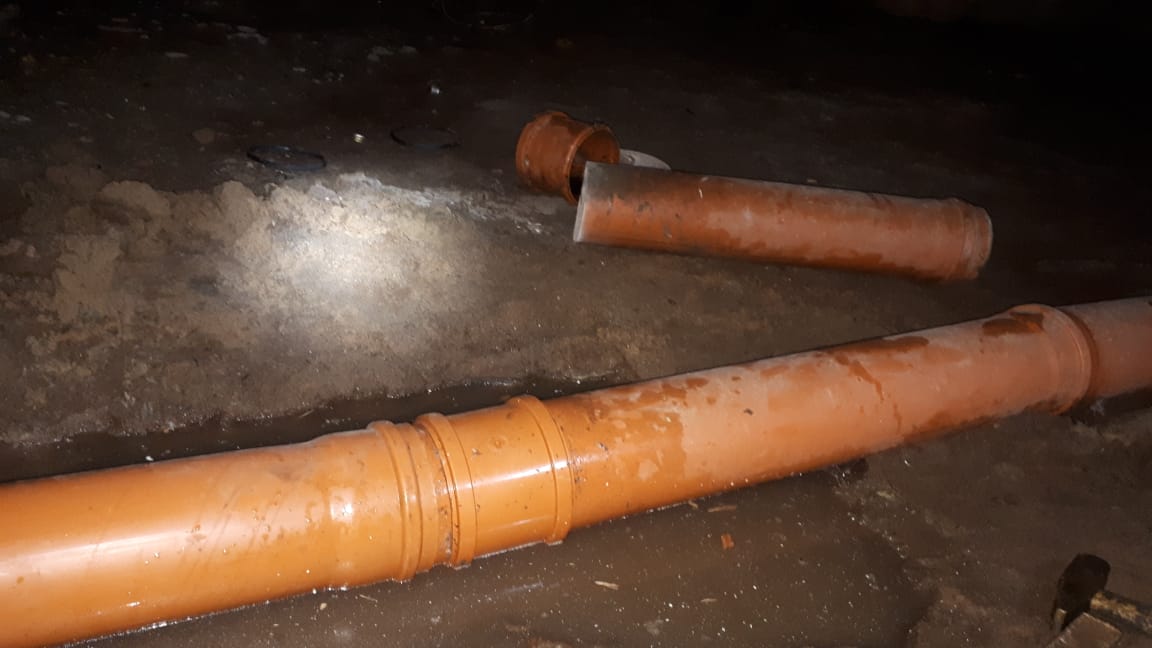 Текущий ремонтГерметизация швов по пр. Космонавтов д.48, к.2
Текущий ремонтЗамена стояка водоотведения в квартирепо пр. Ю. Гагарина д.20 к.3
Текущий ремонтЗамена стояка ХВС в квартире по пр. Ю. Гагарина д.26 к.7
Текущий ремонтЗамена труб ХВС в квартире по Витебскому пр. д. 83
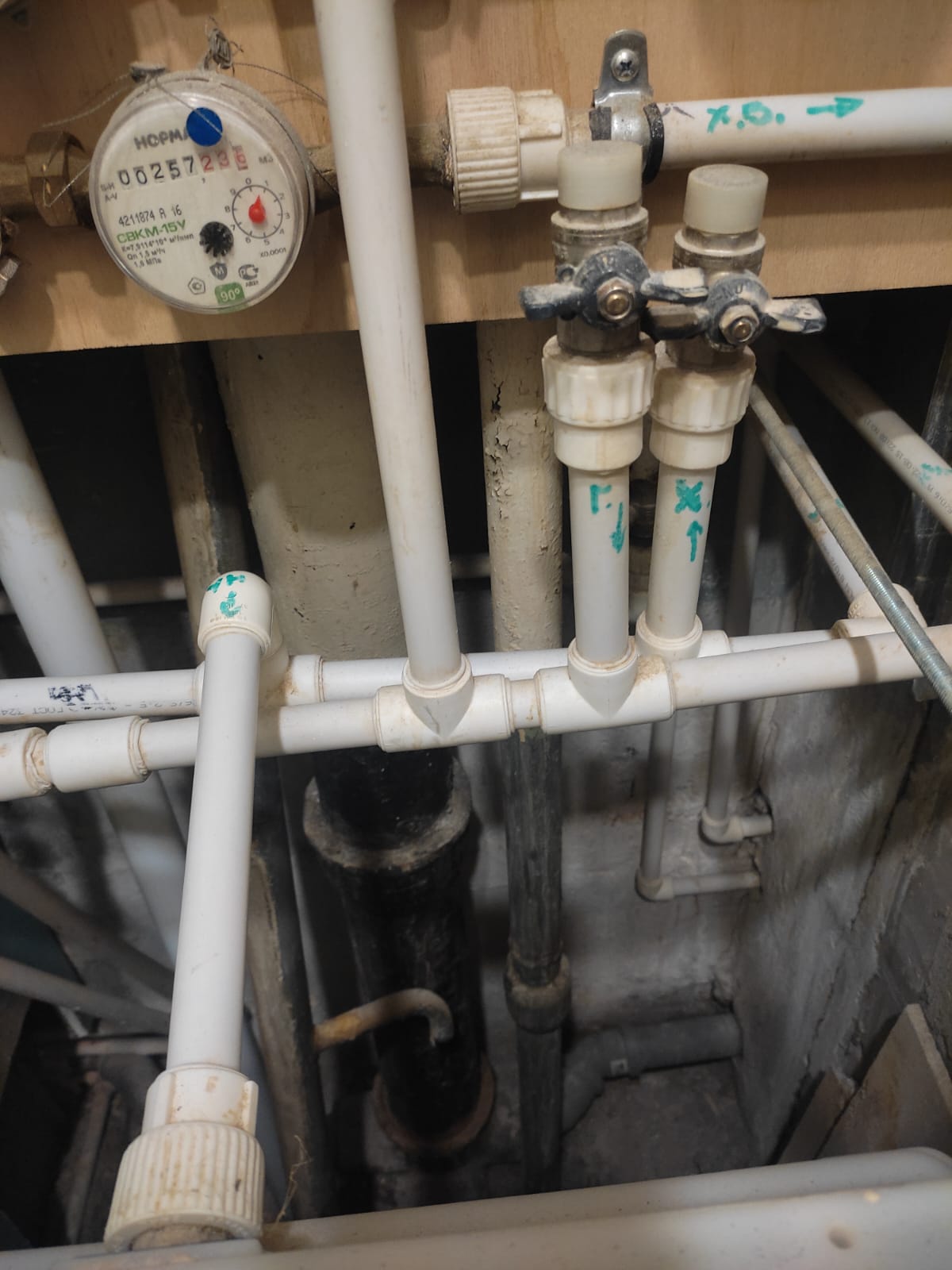 Текущий ремонтУстановка слаботочных шкафов в парадной №2 по пр. Ю. Гагарина д.24, к.2
Текущий ремонтЗамена стояка ГВС в квартире по ул. Звёздная д.24
Содержание общего имуществаВлажная уборка парадных
Содержание общего имуществаВлажная уборка парадных
Содержание общего имуществаВлажная уборка парадных
Содержание общего имуществаВлажная уборка парадных
Содержание общего имуществаВлажная уборка парадных
Содержание общего имуществаВлажная уборка парадных
Уборка придомовой территории
Уборка придомовой территории
Уборка придомовой территории
Уборка придомовой территории
Уборка придомовой территории
Уборка придомовой территории
Уборка газонов
Уборка газонов
Уборка газонов
Уборка газонов
Расштыковка снежных масс
Расштыковка снежных масс